LOCALIZATION for Tourism & Hospitality Industries
Yvette Fang
Red & Blue International
Focus On Asia Workshop 

by Massachusetts Office of Travel & Tourism (MOTT)
Why This Seminar
The U.S. State Department (2010): The U.S. firms collectively lose out on $50 billion a year due to poor or missing translations.

Pepsi’s “Come alive with the Pepsi generation” was translated in Chinese ads as “Pepsi brings your ancestors back from the grave.”
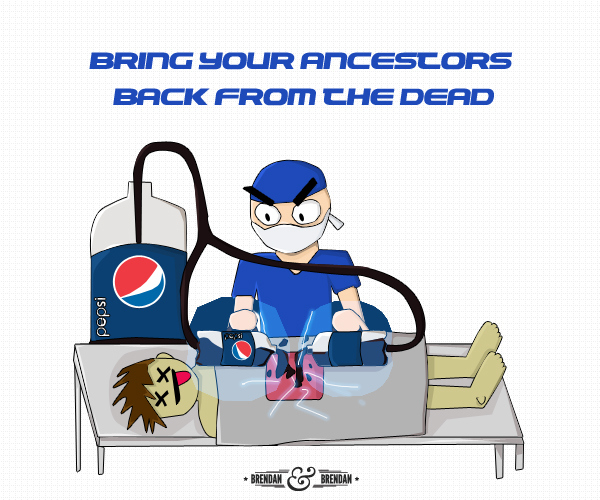 Authorized to use by Brendan & Brendan
Why This Seminar (continued)
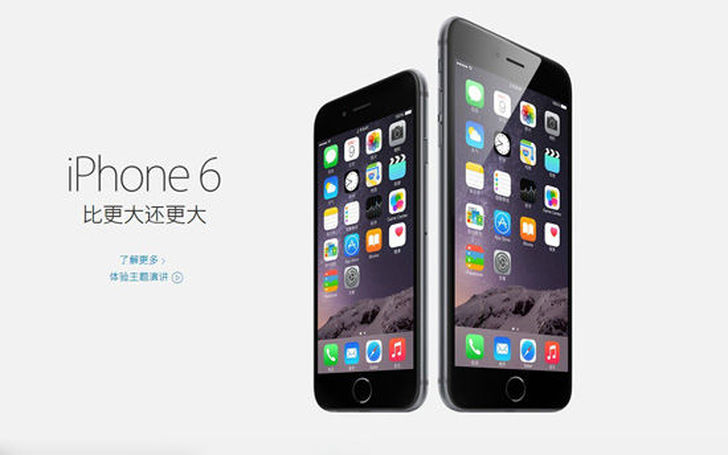 In September 2014, Apple’s Chinese slogan was simply translated word-to-word from English, which caused their Chinese customers to lose confidence in the product.
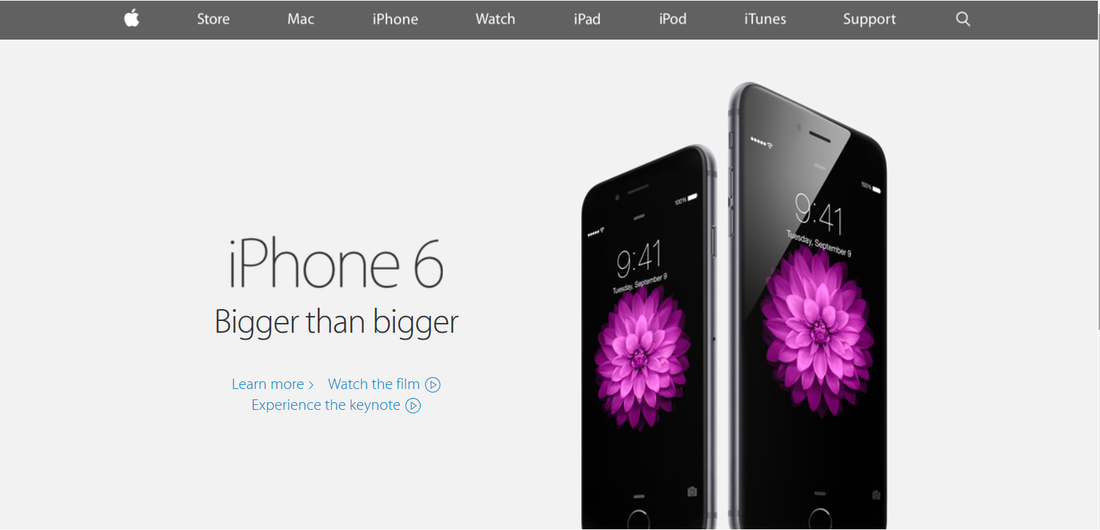 Localization Industry
Started in 1970s

The localization industry in the U.S. market reached nearly $40 billion – Common Sense Advisory

The 4th fastest-growing industry in the U.S. – The Centre for Next Generation Localisation
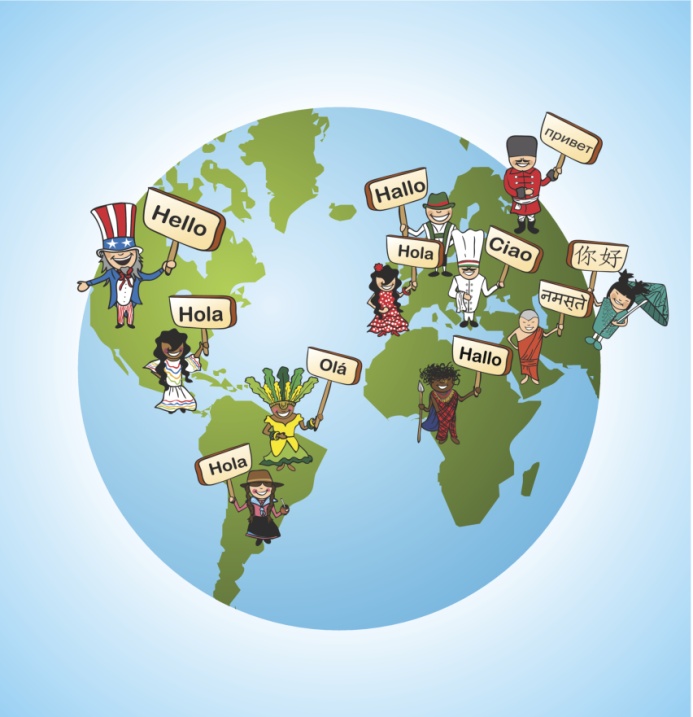 Localization is an ART
Localization is the customization of all components of a service/product for a particular target market.
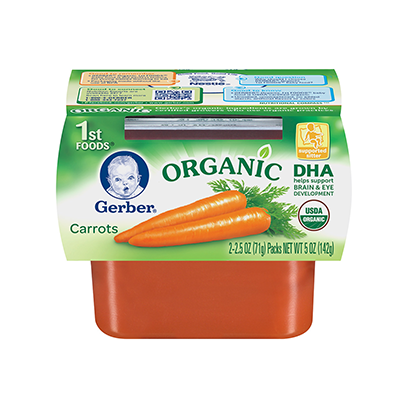 Beyond word-to-word translation

Reflect the original intent of allusion, colloquialism, slang and other nuances

Adapt to local culture and custom
To replace it with an Asian case study.
Chinese colors.
Machine Translation?
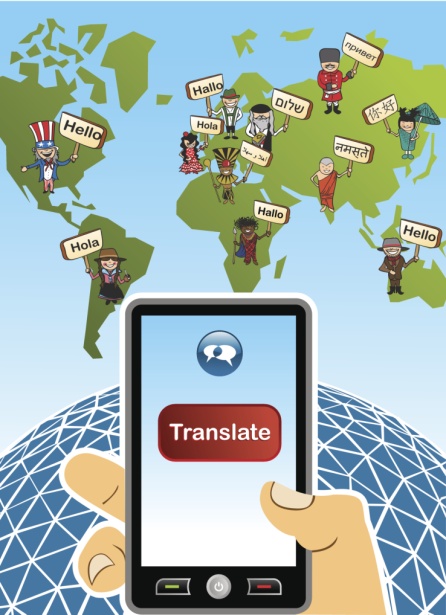 Not professionally yet!
Google Translate
Localization is a SCIENCE
Workflow Management

Cost Effective

Glossary

TM
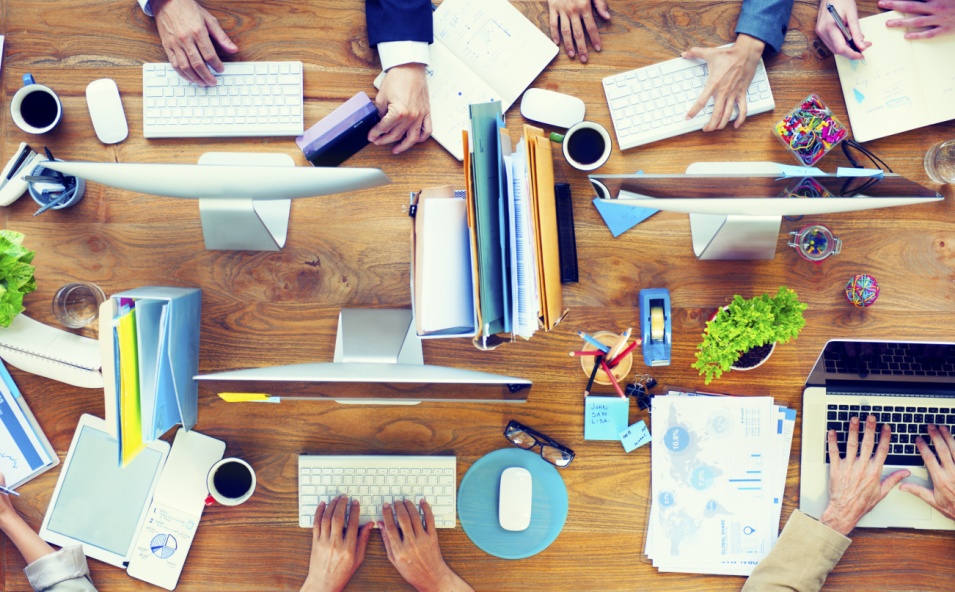 What to Localize
Marketing materials: brochures, fliers, websites

Promo videos

Client meetings 

Phone prompts 

Legal Contracts
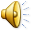 Add an Asian bustle street picture
How to Order Localization Services
Integrate localization into the process from the very beginning

Glossary and Style Guide

Proofreading and review
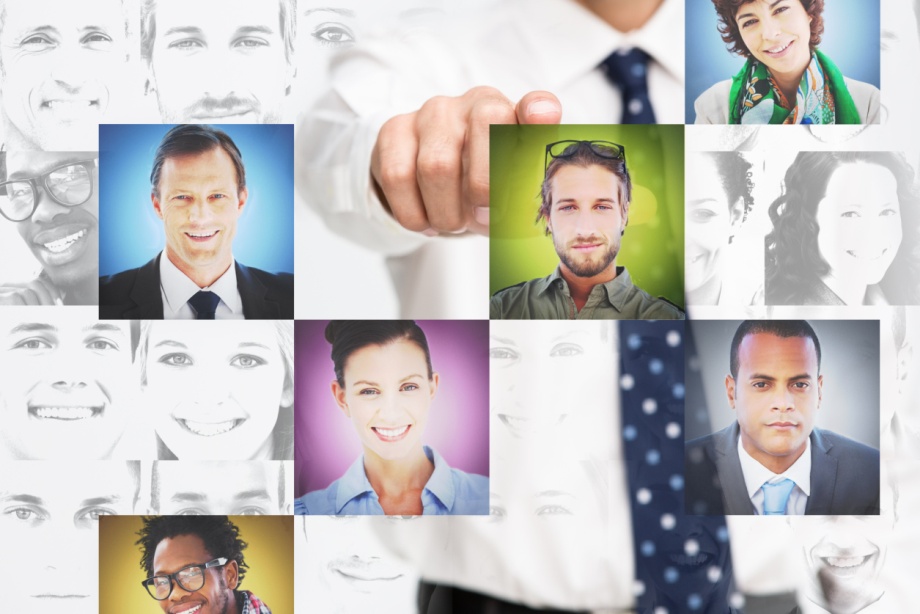 How to Have Video Localized
Methods

Script Localization & Voice Recording

or

Subtitle Localization
Keys

Rewriting: time codes, culture, language

Talent: voice, tone, style

Monitor
Work together to keep the businesses in Mass.!
Why Massachusetts and Boston

Education, institutes, finance, investment

Sightseeing, shopping 

……
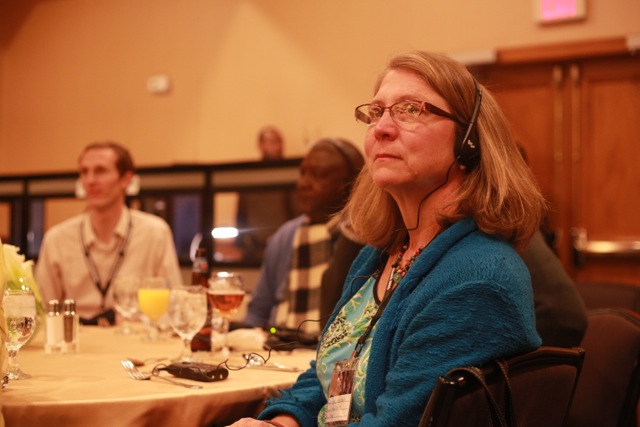 Unite, Network, Refer, and Keep the businesses with the state

Hotel to refer event planners and interpretation services

Globalization solutions providers to refer accountants

Accountants to refer bankers
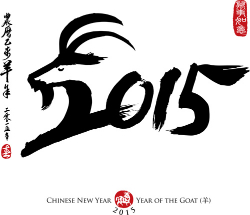 Happy New Year of the Goat!
Yvette Fang
CEO, Red & Blue International
yfang@redblueint.com
617. 945. 7083
@REDBLUEINT

 REDBLUEINT
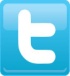 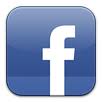